A Statistical Framework for Low-bitwidth Training of Deep Neural Networks
2023-5-14
李帆
Why Quantization in DNN？
What is quantization?
Quantization is the process of mapping input values from a large set (often a continuous set) to output values in a smaller set, often with a finite number of elements. 
Rounding and truncation are typical examples of quantization processes.
2
Why Quantization in DNN？
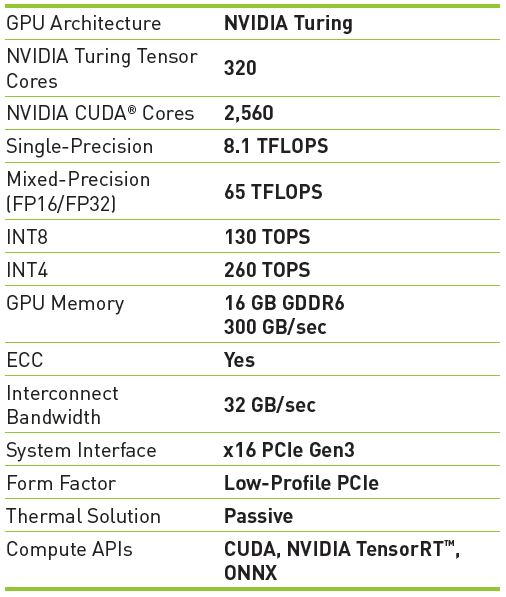 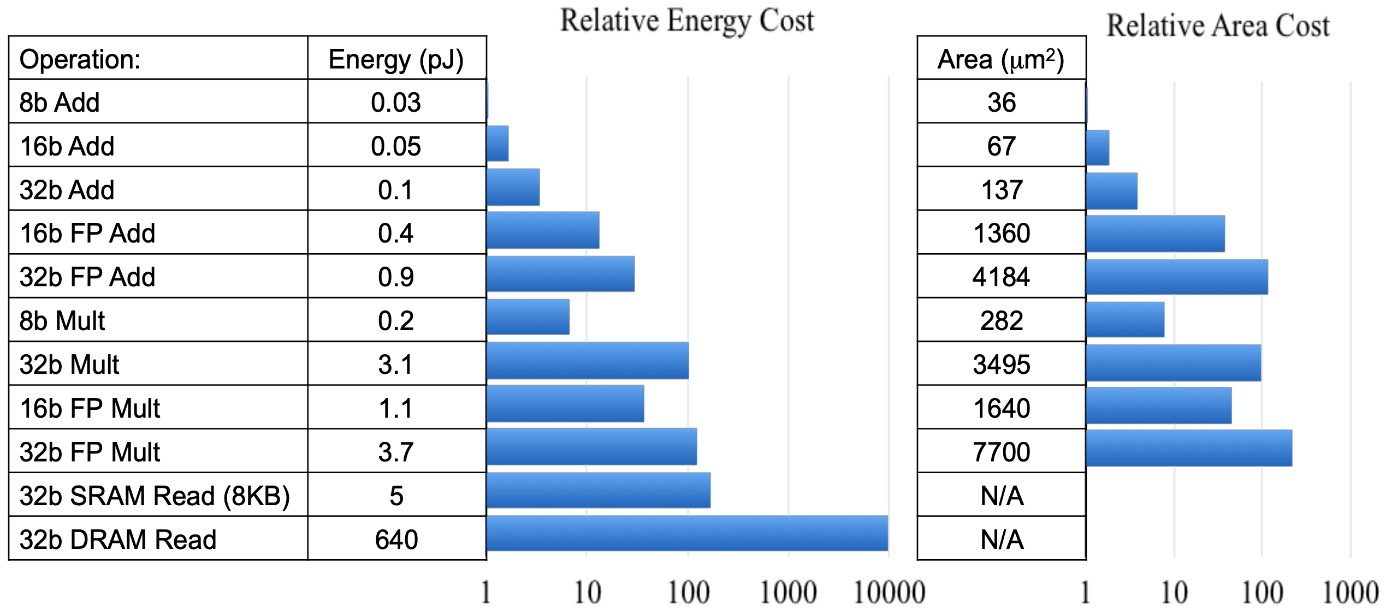 图1.NVIDIA T4 GPU 算力参数
图2. 各种Op能耗与占用面积
结论
图1：在Nvidia T4 GPU上INT8算力是单精度算力的16倍。
图2：FP32 Mult运算能耗是INT8 Mult运算的18.5倍，芯片占用面积是INT8的27.3倍。
优点
减小模型的size: 4x decrease when using 8-bit parameters
提升模型在cpu/gpu等硬件的推理计算效率
减少计算成本
缺点
模型精度损失
3
How to quantize?
Linear (uniform)
Symmetric/asymmetric
Per-tensor/per-channel
Non-linear (non-uniform)
Power-of-two
Logarithmic
0
0
z
Codebook quantization
Symmetric mode: Quantization range is symmetric around 0
-128
0
127
-128
-z
127
0
Asymmetric mode:useful when the distribution of values is not symmetric around 0
4
Motivation
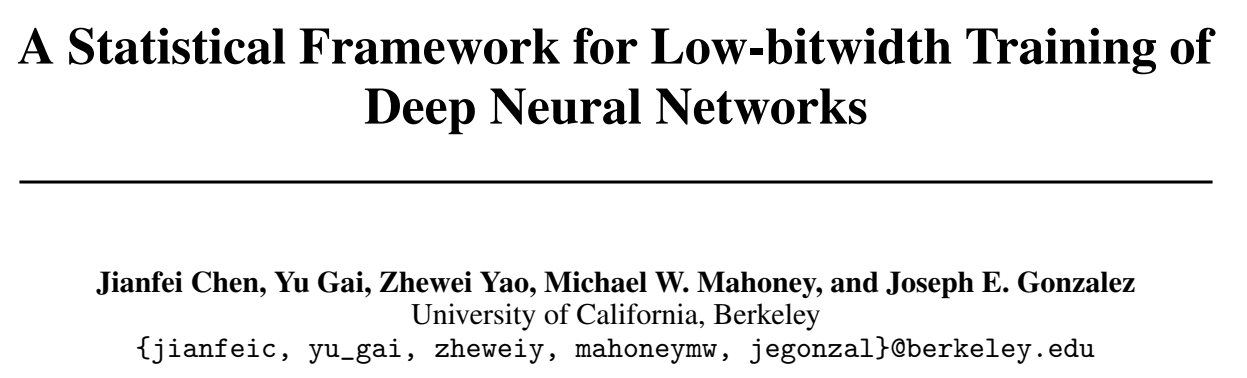 Inference quantization: quantization-aware training (QAT) fine-tunes the quantized model on the training dataset. However, QAT computes the gradients in full precision, so the training phase is not accelerated.
Training quantization: fully quantized training (FQT), further quantize the Gradients.
There is not yet a bound on how the quantization scheme (bitwidth, type of quantizer) affects the quality of the quantized gradient.
Chen J, Gai Y, Yao Z, et al. A statistical framework for low-bitwidth training of deep neural networks[J]. Advances in Neural Information Processing Systems, 2020, 33: 883-894.
5
Quantization Aware Training
Jacob B, Kligys S, Chen B, et al. Quantization and training of neural networks for efficient integer-arithmetic-only inference[C]//Proceedings of the IEEE conference on computer vision and pattern recognition. 2018: 2704-2713. 
Yoshua Bengio, Nicholas Léonard, and Aaron Courville. Estimating or propagating gradients through stochastic neurons for conditional computation. arXiv preprint arXiv:1308.3432, 2013.
6
Quantization Aware Training
步骤
首先在数据集上以FP32精度进行模型训练，得到训练好的baseline模型；
在baseline模型中插入伪量化节点，得到QAT模型，并且在数据集上对QAT模型进行finetune；
伪量化节点会模拟推理时的量化过程并且保存finetune过程中计算得到的量化参数；
finetune完成后，使用得到的量化参数对QAT模型进行量化得到INT8模型，并部署至推理框架中进行推理
伪量化是quantization+dequantization的结合，模拟量化round引起的误差
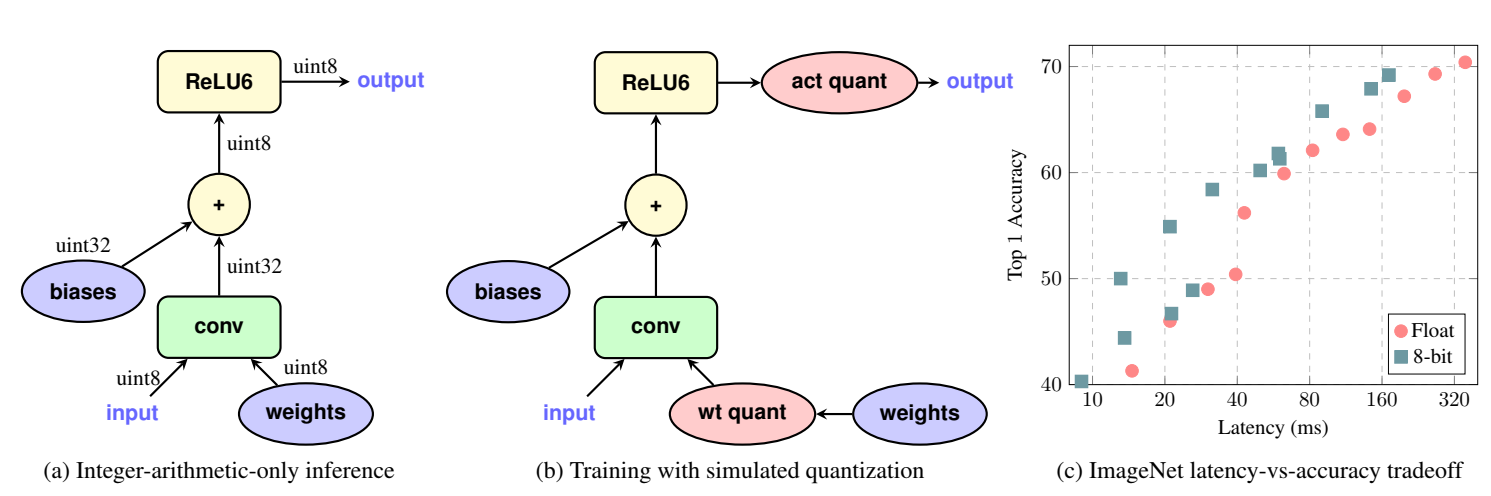 Jacob B, Kligys S, Chen B, et al. Quantization and training of neural networks for efficient integer-arithmetic-only inference[C]//Proceedings of the IEEE conference on computer vision and pattern recognition. 2018: 2704-2713.
7
Fully Quantized Training
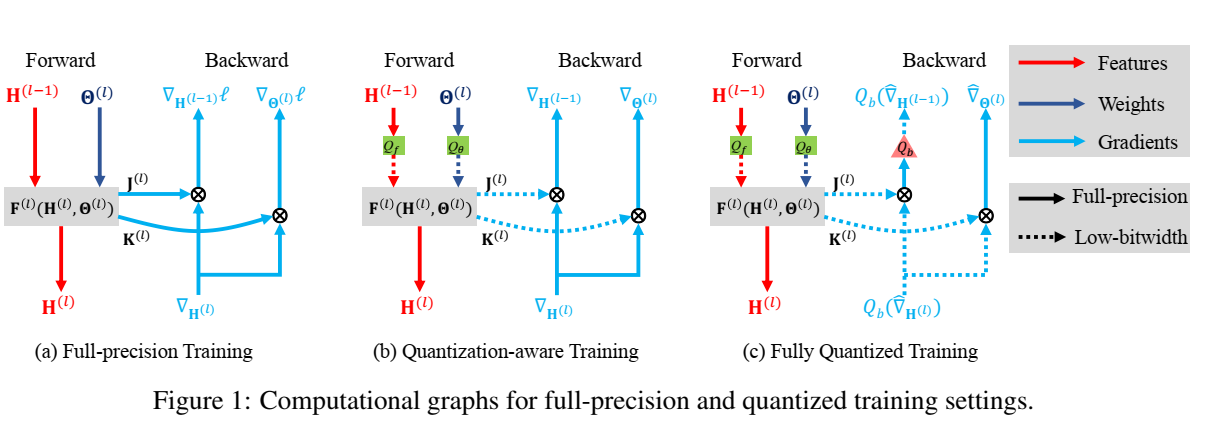 Full-precision training and QAT solve different learning problems, since full-precision training optimizes the exact model, while QAT approximately optimizes the quantized model.
QAT and FQT aim to optimize the same model, but with different gradient estimators.
8
Fully Quantized Training
Gradient Bias
Gradient Variance
variance of the QAT gradient
variance from gradient quantization
9
Fully Quantized Training with Per-tensor Quantizer
It is widely adopted in existing INT8 training approaches.
10
Variance Reduced Quantizers
Motivation:  to reduce gradient variance, we propose a new family of gradient quantizers that have smaller variance than existing PTQ.
11
Per-sample Quantizer
12
Block Householder Quantizer
13
Experiments
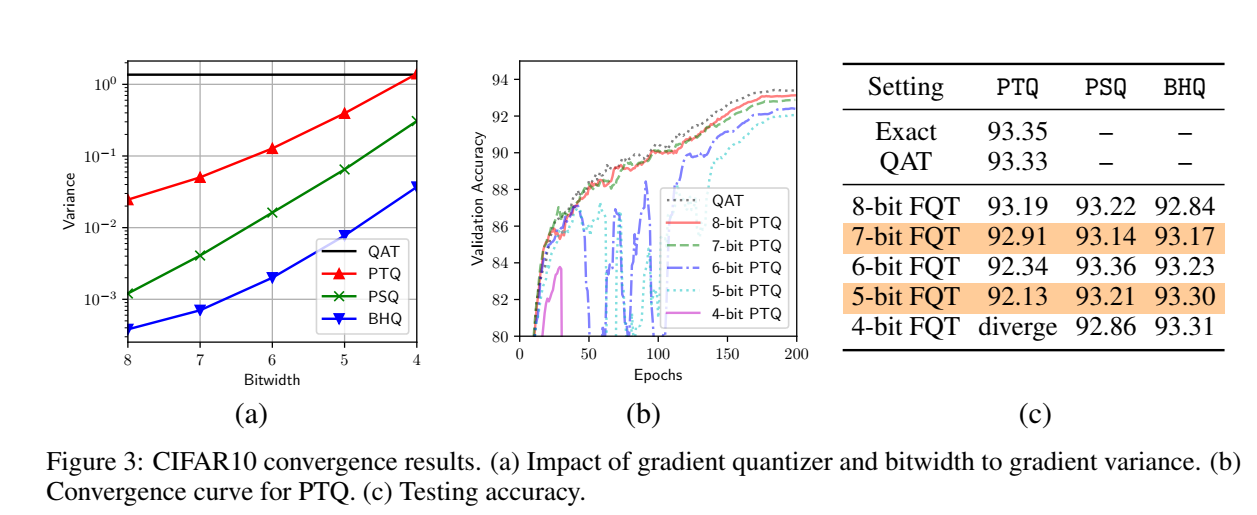 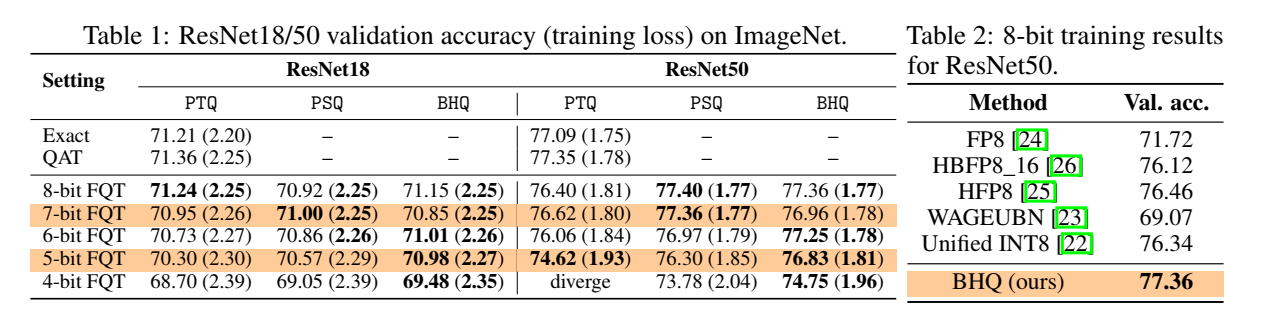 14
Conclusion
现有研究主要在设计量化方法在low bitwidth 上得到精确的模型
利用量化方法提高HPO的优化
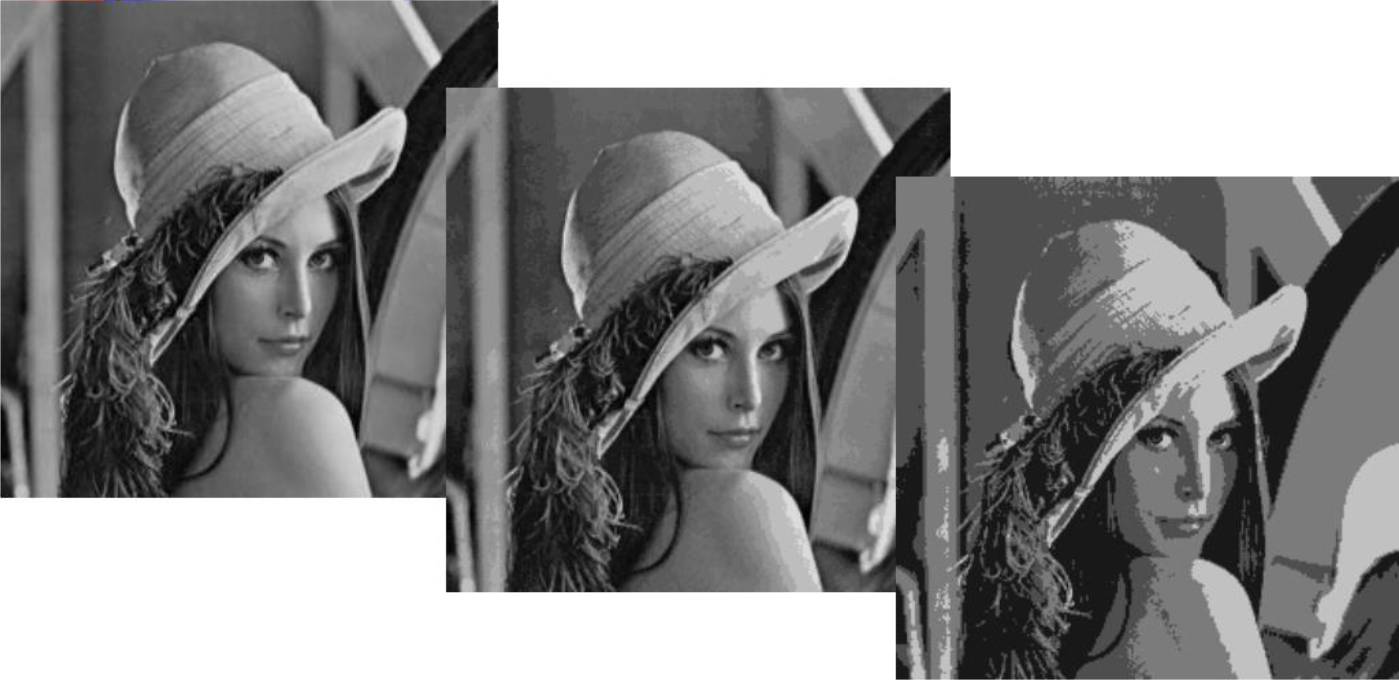 8 bits/pixel
4 bits/pixel
2 bits/pixel
15
Thank you !Q & A
16